Chapter 6: Multiarea OSPF
Scaling Networks
[Speaker Notes: Cisco Networking Academy program
Scaling Networks
Chapter 6]
Chapter 6
6.0 Introduction
6.1 Multiarea OSPF
6.2 Configuring Multiarea OSPF
6.3 Summary
[Speaker Notes: Chapter 6]
Chapter 6: Objectives
After completing this chapter, students will be able to:
Explain why multiarea OSPF is used.
Explain how multiarea OSPF uses link-state advertisements in order to maintain routing tables.
Explain how OSPF established neighbor adjacencies in a multiarea OSPF implementation.
Configure multiarea OSPFv2 in a routed network.
Configure multiarea route summarization in a routed network.
Verify multiarea OSPFv2 operations.
6.1 Multiarea OSPF Operation
[Speaker Notes: 6.1 Multiarea OSPF Operation]
Why Multiarea OSPF?Single-Area OSPF
Single-area OSPF is useful in smaller networks. If an area becomes too big, the following issues must be addressed:
Large routing table (no summarization by default)
Large link-state database (LSDB) 
Frequent SPF algorithm calculations
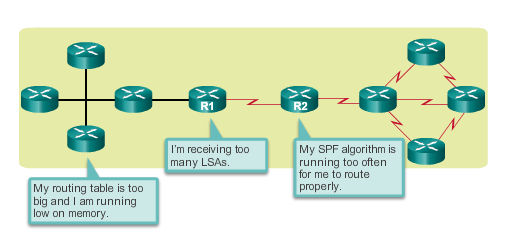 [Speaker Notes: 6.1.1.1 Single-Area OSPF]
Why Multiarea OSPF?Multiarea OSPF
Multiarea OSPF requires a hierarchical network design and the main area is called the backbone area, or area 0, and all other areas must connect to the backbone area.
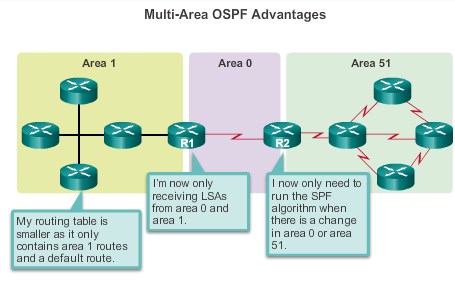 [Speaker Notes: 6.1.1.2 Multiarea OSPF]
Why Multiarea OSPF?OSPF Two-Layer Area Hierarchy
Multiarea OSPF is implemented in a two-layer area hierarchy:
Backbone (transit) area 
Area whose primary function is the fast and efficient movement of IP packets. 
Interconnects with other OSPF area types.
Called OSPF area 0, to which all other areas directly connect.
Regular (nonbackbone) area
Connects users and resources.
A regular area does not allow traffic from another area to use its links to reach other areas.
[Speaker Notes: 6.1.1.3 OSPF Two-Layer Area Hierarchy]
Why Multiarea OSPF?Types of OSPF Routers
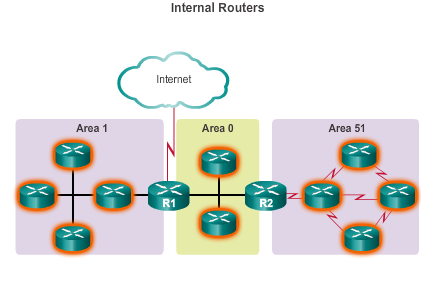 [Speaker Notes: 6.1.1.4 Types of OSPF Routers]
Why Multiarea OSPF?Types of OSPF Routers (cont.)
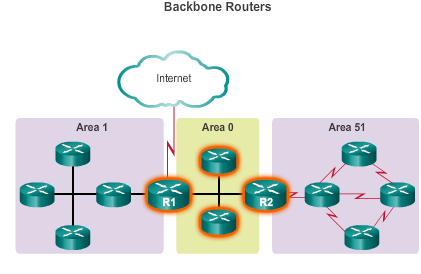 [Speaker Notes: 6.1.1.4 Types of OSPF Routers]
Why Multiarea OSPF?Types of OSPF Routers (cont.)
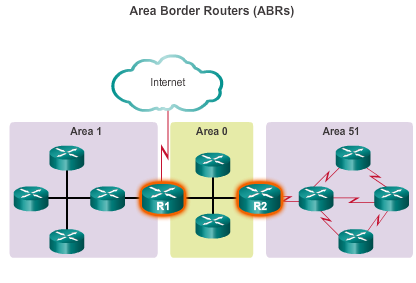 [Speaker Notes: 6.1.1.4 Types of OSPF Routers]
Why Multiarea OSPF?Types of OSPF Routers (cont.)
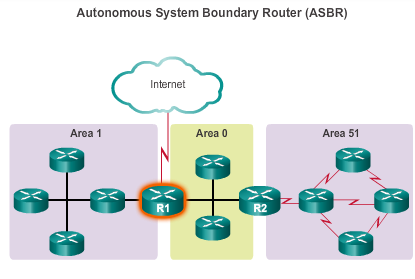 [Speaker Notes: 6.1.1.4 Types of OSPF Routers]
Multiarea OSPF LSA OperationOSPF LSA Types
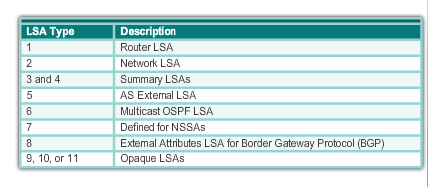 Most common and covered in this course  –  1 thru 5
[Speaker Notes: 6.1.2.1 OSPF LSA Types]
Multiarea OSPF LSA OperationOSPF LSA Type 1
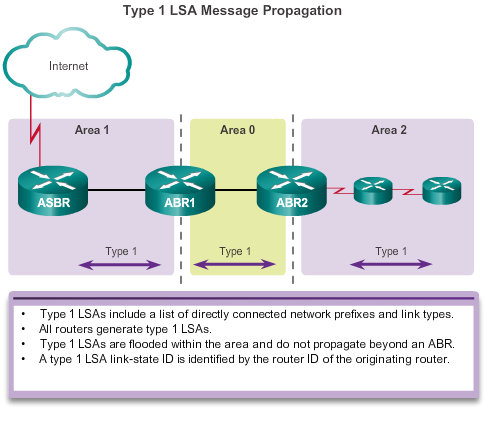 [Speaker Notes: 6.1.2.2 OSPF LSA Type 1]
Multiarea OSPF LSA OperationOSPF LSA Type 2
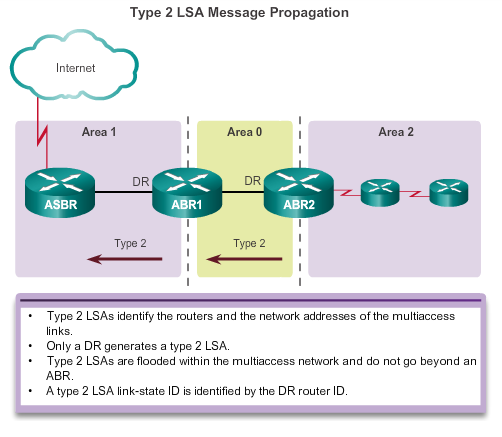 [Speaker Notes: 6.1.2.3 OSPF LSA Type 2]
Multiarea OSPF LSA OperationOSPF LSA Type 3
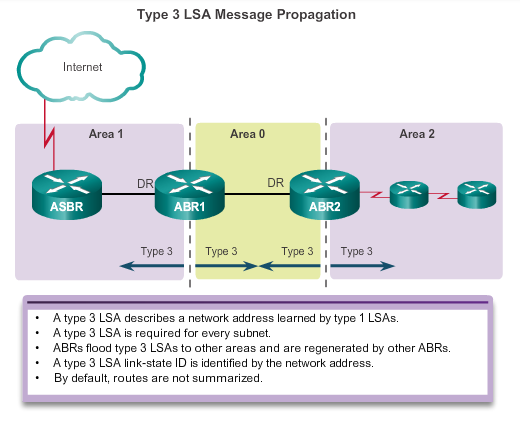 [Speaker Notes: 6.1.2.4 OSPF LSA Type 3]
Multiarea OSPF LSA OperationOSPF LSA Type 4
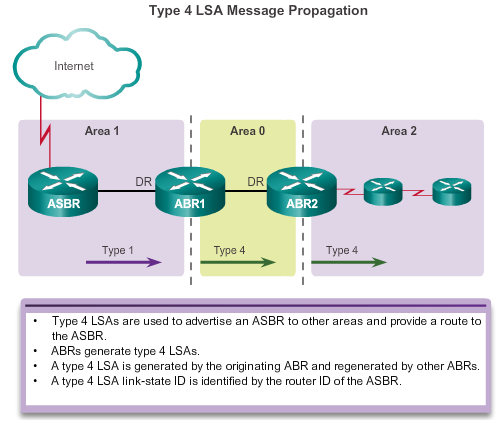 [Speaker Notes: 6.1.2.5 OSPF LSA Type 4]
Multiarea OSPF LSA OperationOSPF LSA Type 5
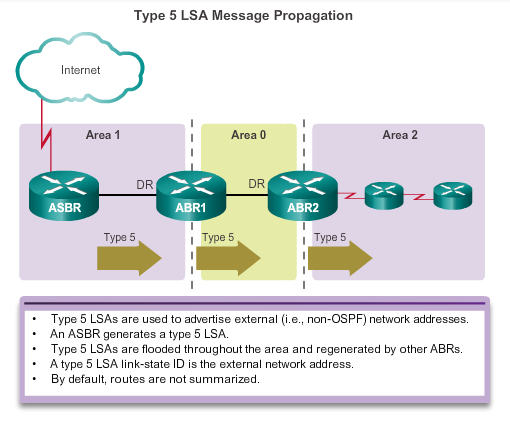 [Speaker Notes: 6.1.2.6 OSPF LSA Type 5]
OSPF Routing Tables and Route TypesOSPF Routing Table Entries
O – Router (type 1) and network (type 2) LSAs describe the details within an area (the route is intra-area).
O IA – Summary LSAs appear in the routing table as IA (interarea routes)
O E1 or OE 2 – External LSAs external type 1 (E1) or external type 2 (E2) routes
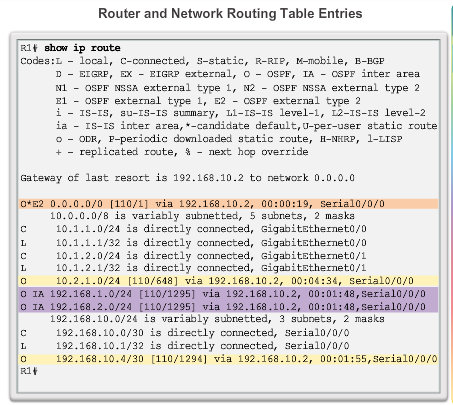 [Speaker Notes: 6.1.3.1 OSPF Routing Table Entries]
OSPF Routing Tables and Route TypesOSPF Routing Table Entries (cont.)
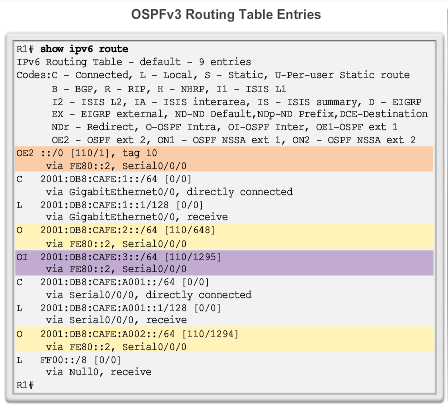 O – Router (type 1) and network (type 2) LSAs describe the details within an area (the route is intra-area)
O IA – Summary LSAs appear in the routing table as IA (interarea routes)
O E1 or OE 2 – External LSAs external type 1 (E1) or external type 2 (E2) routes
[Speaker Notes: 6.1.3.1 OSPF Routing Table Entries]
OSPF Routing Tables and Route TypesOSPF Route Calculation
All routers calculate the best paths to destinations within their area (intra-area) and add these entries to the routing table. 
All routers calculate the best paths to the other areas within the internetwork (interarea) or type 3 and type 4 LSAs.
All routers calculate the best paths to the external autonomous system (type 5) destinations. These are noted with either an O E1 or an O E2 route designator.
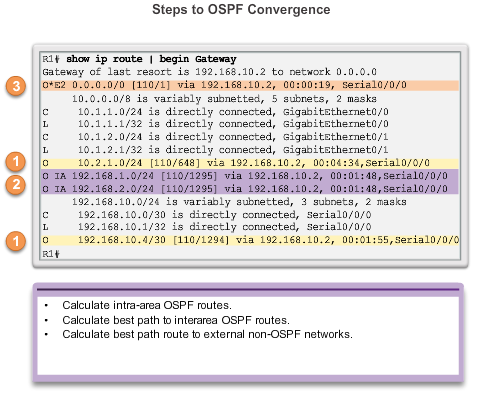 [Speaker Notes: 6.1.3.2 OSPF Route Calculation]
6.2 Configuring Multiarea OSPF
[Speaker Notes: 6.2 Configuring Multiarea OSPF]
Configuring Multiarea OSPFImplementing Multiarea OSPF
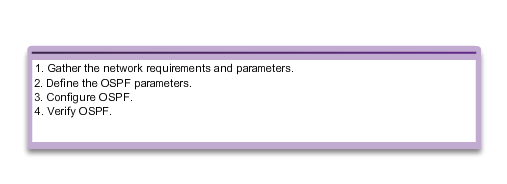 Implementation Plan Steps
[Speaker Notes: 6.2.1.1 Implementing Multiarea OSPF]
Configuring Multiarea OSPFConfiguring Multiarea OSPF
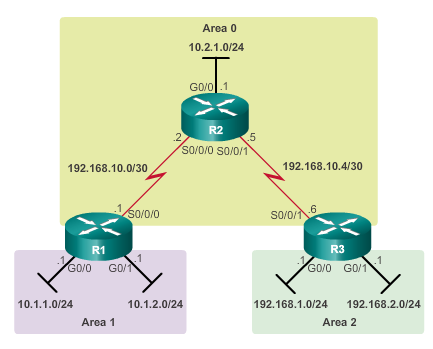 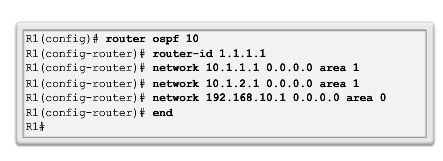 [Speaker Notes: 6.2.1.2 Configuring Multiarea OSPF]
Configuring Multiarea OSPFConfiguring Multiarea OSPFv3
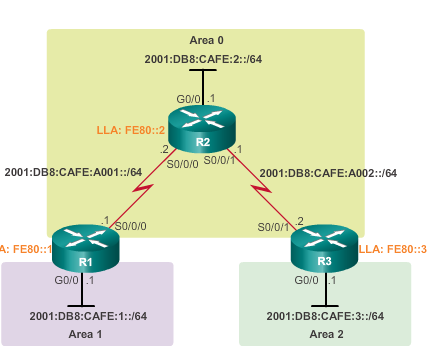 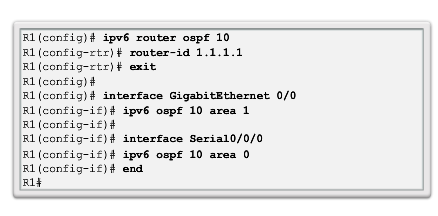 [Speaker Notes: 6.2.1.3 Configuring Multiarea OSPFv3]
OSPF Route SummarizationOSPF Route Summarization
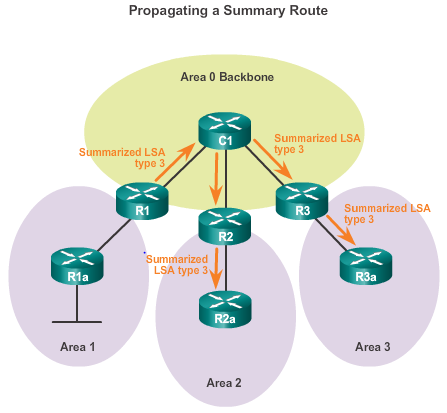 R1 forwards a summary LSA to the core router C1. 
C1, in turn, forwards the summary LSA to R2 and R3. 
R2 and R3 then forward it to their respective internal routers.
[Speaker Notes: 6.2.2.1 OSPF Route Summarization]
OSPF Route SummarizationInterarea and External Route Summarization
Occurs on ABRs and applies to routes from within each area
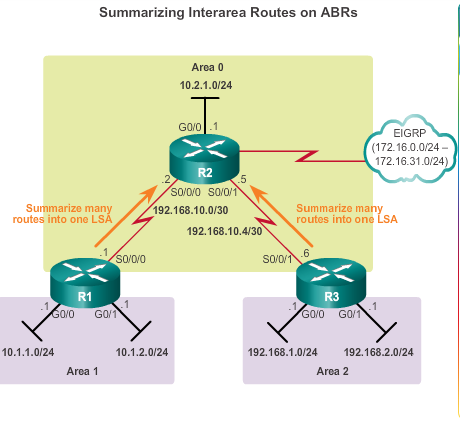 [Speaker Notes: 6.2.2.2 Interarea and External Route Summarization]
OSPF Route SummarizationInterarea and External Route Summarization (cont.)
Specific to external routes that are injected into OSPF via route redistribution; ASBRs summarize external routes
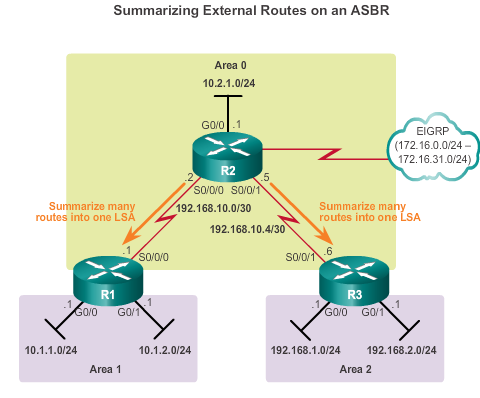 [Speaker Notes: 6.2.2.2 Interarea and External Route Summarization]
OSPF Route SummarizationInterarea Route Summarization
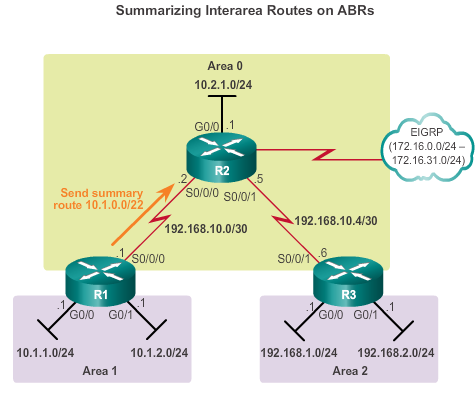 [Speaker Notes: 6.2.2.3 Interarea Route Summarization]
OSPF Route SummarizationInterarea Route Summarization (cont.)
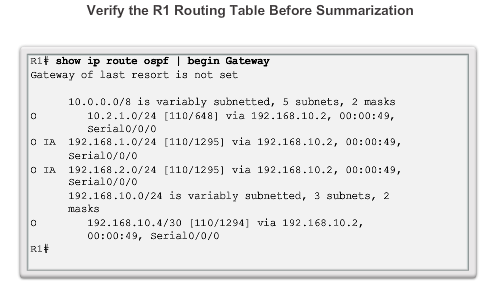 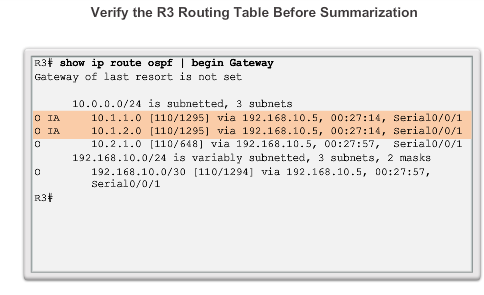 [Speaker Notes: 6.2.2.3 Interarea Route Summarization]
OSPF Route SummarizationCalculating the Summary Route
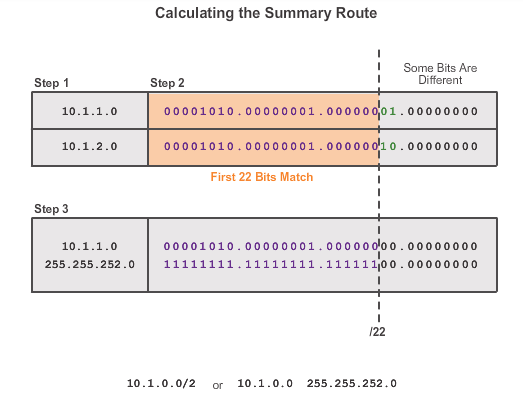 2
[Speaker Notes: 6.2.2.4 Calculating the Summary Route]
OSPF Route SummarizationConfiguring Interarea Route Summarization
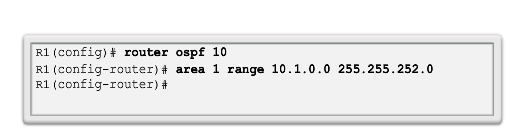 R1
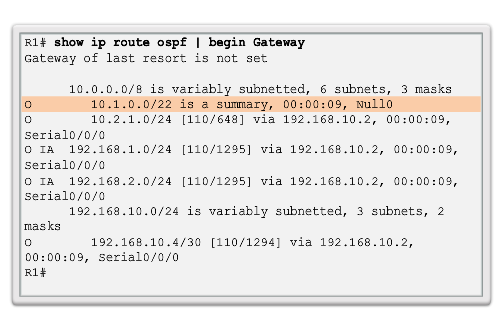 R3
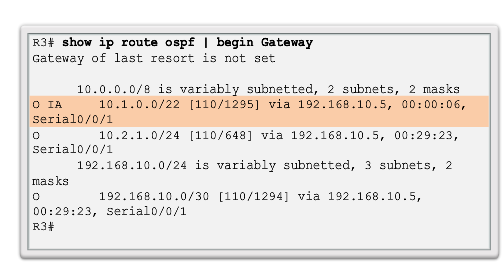 [Speaker Notes: 6.2.2.5 Configuring Interarea Route Summarization]
Verifying Multiarea OSPFVerifying Multiarea OSPF
The same verification commands are used to verify single-area OSPF and can be used to verify multiarea OSPF: 
show ip ospf neighbor 
show ip ospf
show ip ospf interface
Commands specific to multiarea information include:
show ip protocols
show ip ospf interface brief
show ip route ospf
show ip ospf database
Note: For OSPFv3, substitute ip with ipv6.
[Speaker Notes: 6.2.3.1 Verifying Multiarea OSPF]
Verifying Multiarea OSPFVerifying General Multiarea OSPF Settings
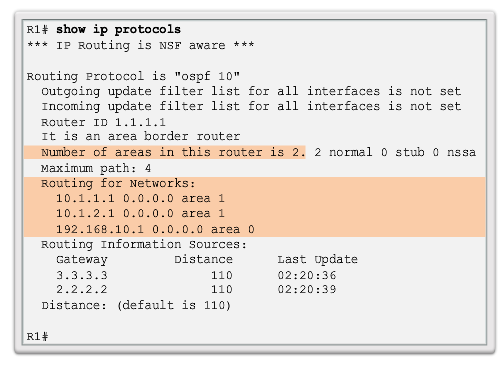 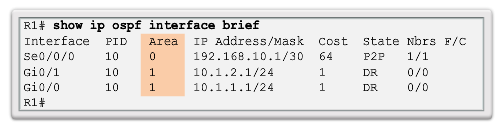 [Speaker Notes: 6.2.3.2 Verify General Multiarea OSPF Settings]
Verifying Multiarea OSPFVerify the OSPF Routes
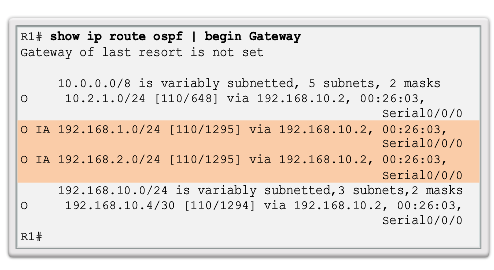 [Speaker Notes: 6.2.3.3 Verify the OSPF Routes]
Verifying Multiarea OSPFVerifying the Multiarea OSPF LSDB
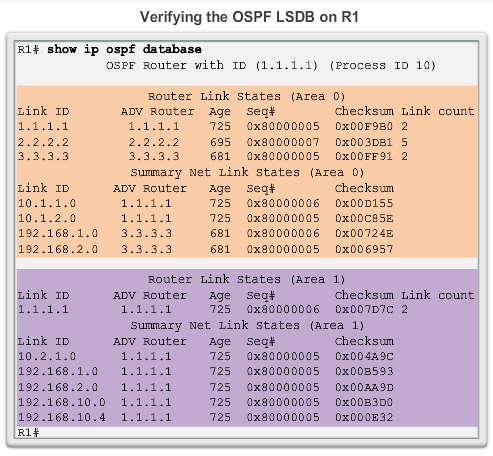 [Speaker Notes: 6.2.3.4 Verify the Multiarea OSPF LSDB]
Verifying Multiarea OSPFVerifying Multiarea OSPFv3
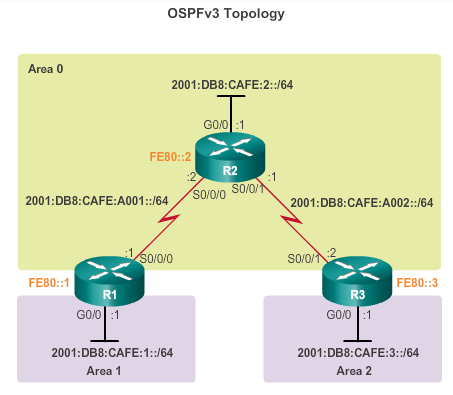 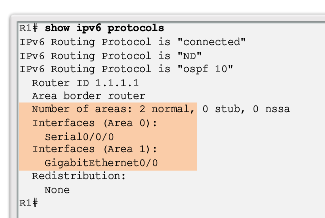 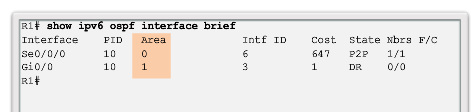 [Speaker Notes: 6.2.3.5 Verifying Multiarea OSPFv3]
Verifying Multiarea OSPFVerifying Multiarea OSPFv3 (cont.)
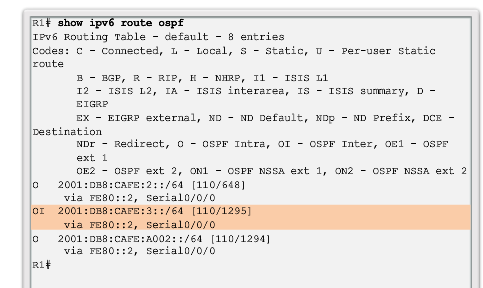 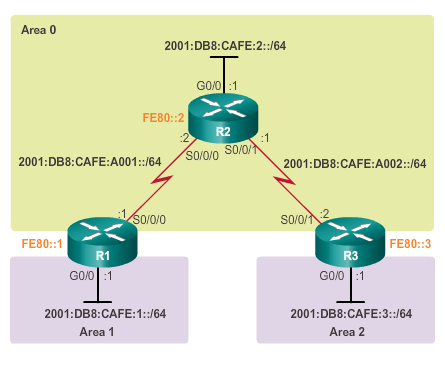 [Speaker Notes: 6.2.3.5 Verifying Multiarea OSPFv3]
Verifying Multiarea OSPFVerifying Multiarea OSPFv3 (cont.)
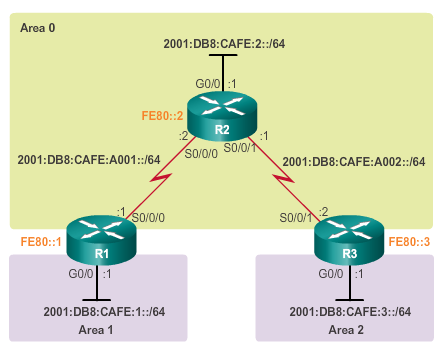 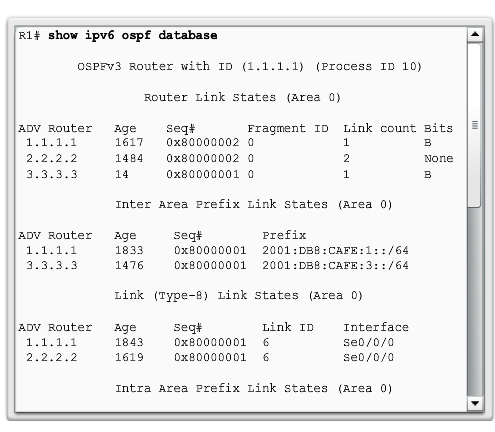 [Speaker Notes: 6.2.3.5 Verifying Multiarea OSPFv3]
Chapter 6: SummaryMultiarea OSPF Summary
Better choice for larger networks than single-area.
Solves the issues of large routing table, large LSDB, and frequent SPF algorithm calculations.
Main area is called the backbone area, or area 0.
Recalculating the database is kept within an area.
Four different types of OSPF routers: 
Internal router 
Backbone router
ABR
ASBR
A router simply becomes an ABR when it has two network statements in different areas.
[Speaker Notes: Chapter 6 Summary]
Chapter 6: SummaryMultiarea OSPF Summary (cont.)
Link-state advertisements (LSAs) are the building blocks of OSPF.
Type 1 LSAs are referred to as the router link entries.
Type 2 LSAs are referred to as the network link entries and are flooded by a DR.
Type 3 LSAs are referred to as the summary link entries and are created and propagated by ABRs.
A type 4 summary LSA is generated by an ABR only when an ASBR exists within an area.
Type 5 external LSAs describe routes to networks outside the OSPF autonomous system, originated by the ASBR and are flooded to the entire autonomous system.
SPF tree is used to determine the best paths. 
OSPF routes in an IPv4 routing table are identified using the following descriptors: O, O IA, O E1, or O E2.
[Speaker Notes: Chapter 6 Summary]
Chapter 6: SummaryMultiarea OSPF Summary (cont.)
The following example displays a multiarea OSPF configuration:
R1(config)# router ospf 10
R1(config-router)# router-id 1.1.1.1
R1(config-router)# network 10.1.1.1 0.0.0.0 area 1
R1(config-router)# network 10.1.2.1 0.0.0.0 area 1
R1(config-router)# network 192.168.10.1 0.0.0.0 area 0
Does not perform autosummarization, but can be manually configured using the summary-address address mask router configuration mode command
[Speaker Notes: Chapter 6 Summary]
Chapter 6: SummaryMultiarea OSPF Summary (cont.)
The following commands are used to verify OSPF configurations:
show ip ospf neighbor 
show ip ospf
show ip ospf interface 
show ip protocols
show ip ospf interface brief
show ip route ospf
show ip ospf database
[Speaker Notes: Chapter 6 Summary]
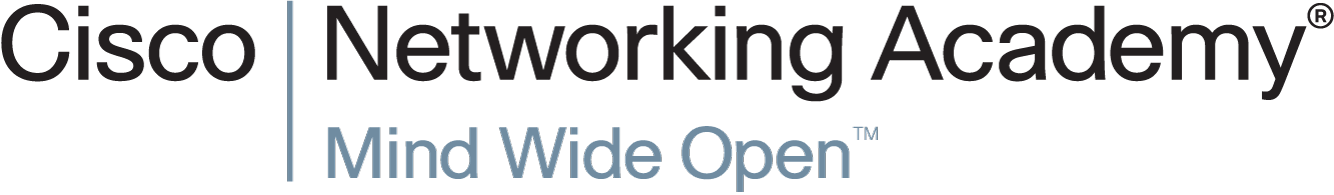